CHAPITRE 2 : Opérations logistiques LMD et impacts
UNITÉ 3 : Tendances opérationnelles pour tous les opérateurs
Capsule
2.3.1
Fluidité du trafic et congestion
1
À faire avant cette capsule :
Capsule liée à:
1.4.2
Auteurs:
CLA, SUSMILE consortium member
2
Objectifs de la capsule
Cette capsule décrit le flux de trafic et les facteurs qui l’influencent. Il traite des aspects et de la qualité des conditions routières et présente quelques idées sur la manière d’éviter les embouteillages.
3
Contenu
Flux de trafic - intensité, vitesse, capacité routière
Niveau de qualité du trafic
Outils et stratégies pour réduire la congestion routière
4
Instructions pour le document, révision de la source
Dans les sources présentées, les étudiants peuvent apprendre le côté théorique de la circulation, comment les niveaux de qualité du trafic sont caractérisés (document Word) ainsi que regarder le côté pratique des solutions de congestion (article du site Web et vidéo).
  
Document Word
Article du site Web
Vidéo Youtube
5
Source 1 – document joint
Document Word

Lisez un court document Word qui a été compilé spécialement pour cette capsule afin de couvrir les points les plus importants. Le dossier se concentre sur les infrastructures terrestres et comprend une description de la fluidité du trafic, du niveau de qualité du trafic et donne quelques idées générales pour réduire la congestion.
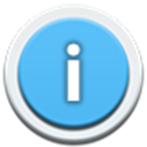 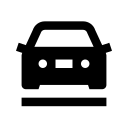 6
Source 2 – article du site Web, copie jointe
Lisez cet article du site Web pour en savoir plus sur les stratégies courantes et moins habituelles pour faire face à la congestion dans les villes. Le texte examine la capacité, la connectivité, les contrôles, l’information, l’autonomie, la localisation, le télétravail, le séquençage, l’expédition, le partage, le vélo et plus encore.
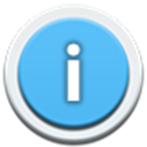 https://transportist.org/2016/04/19/21-strategies-to-solve-congestion/
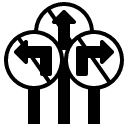 7
Source 3 – vidéo youtube
Document, Source 3
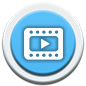 https://www.youtube.com/watch?v=iHzzSao6ypE
Regardez une vidéo Youtube de 4,5 minutes qui explique certaines causes des embouteillages, explique comment le comportement du conducteur peut l’affecter et comment les voitures autonomes amélioreraient la fluidité du trafic.
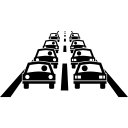 8
Exercices
Faites correspondre chaque définition avec sa signification (choisissez parmi les idées données):

Il s’agit du mouvement d’ensembles de véhicules, en pratique de véhicules (ou de piétons), se déplaçant le long d’une route terrestre particulière dans une direction derrière ou l’une à côté de l’autre dans une direction.

Voie
Capacité routière
Intensité du trafic 
Infrastructures terrestres 
Circulation
9
Exercices
Faites correspondre chaque définition avec sa signification (choisissez parmi les idées données):

Il s’agit d’un tronçon de chaussée qui permet aux véhicules de circuler successivement sur une seule voie. Il y a aussi des voies marquées pour les bus ou les vélos.

Voie
Capacité routière
Intensité du trafic 
Infrastructures terrestres 
Circulation
10
Exercices
Faites correspondre chaque définition avec sa signification (choisissez parmi les idées données):

Il indique le nombre maximal de véhicules qui peuvent circuler le long d’une route dans un sens ou dans les deux sens ensemble (une section spécifiée) par unité de temps dans des conditions données.

Voie
Capacité routière
Intensité du trafic 
Infrastructures terrestres 
Circulation
11
Exercices
Faites correspondre chaque définition avec sa signification (choisissez parmi les idées données):

Il est destiné à être utilisé par les véhicules routiers et autres et les piétons, y compris les installations fixes nécessaires pour assurer cette utilisation et sa sécurité. Les routes de surface sont réparties dans les catégories suivantes: autoroutes; Routes; les routes locales; routes dédiées.

Voie
Capacité routière
Intensité du trafic 
Infrastructures terrestres 
Circulation
12
Exercices
Faites correspondre chaque définition avec sa signification (choisissez parmi les idées données):

Il détermine le nombre de véhicules qui traverseront une certaine section transversale de la route ou des parties de celle-ci dans une direction au cours d’une période donnée.

Voie
Capacité routière
Intensité du trafic 
Infrastructures terrestres 
Circulation
13